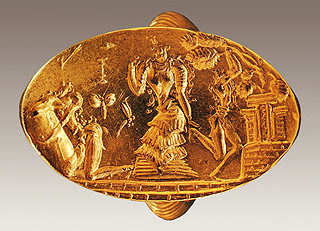 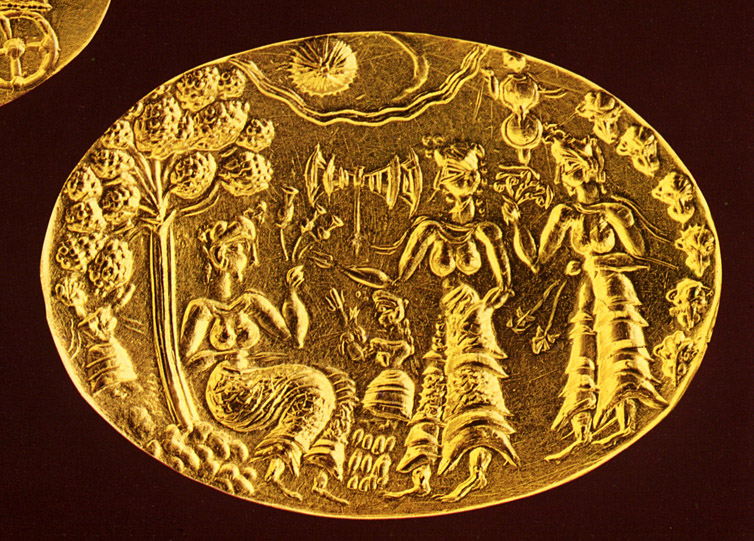 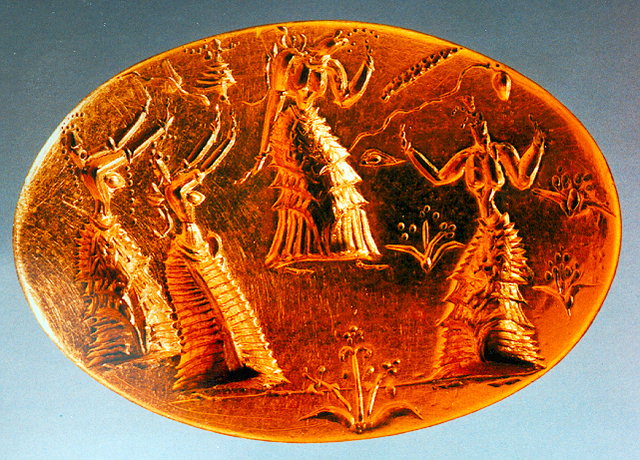 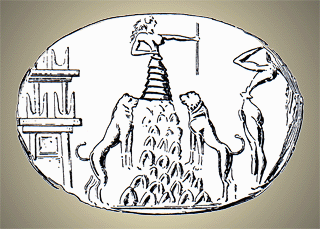 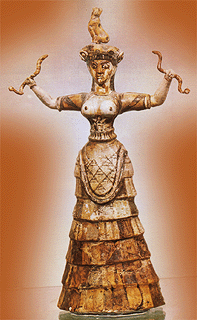 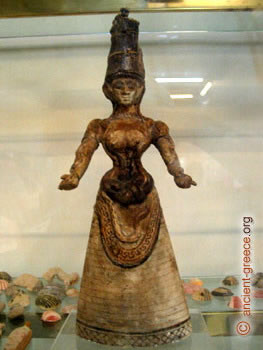 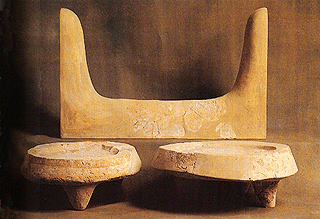 Кносос
Пилос
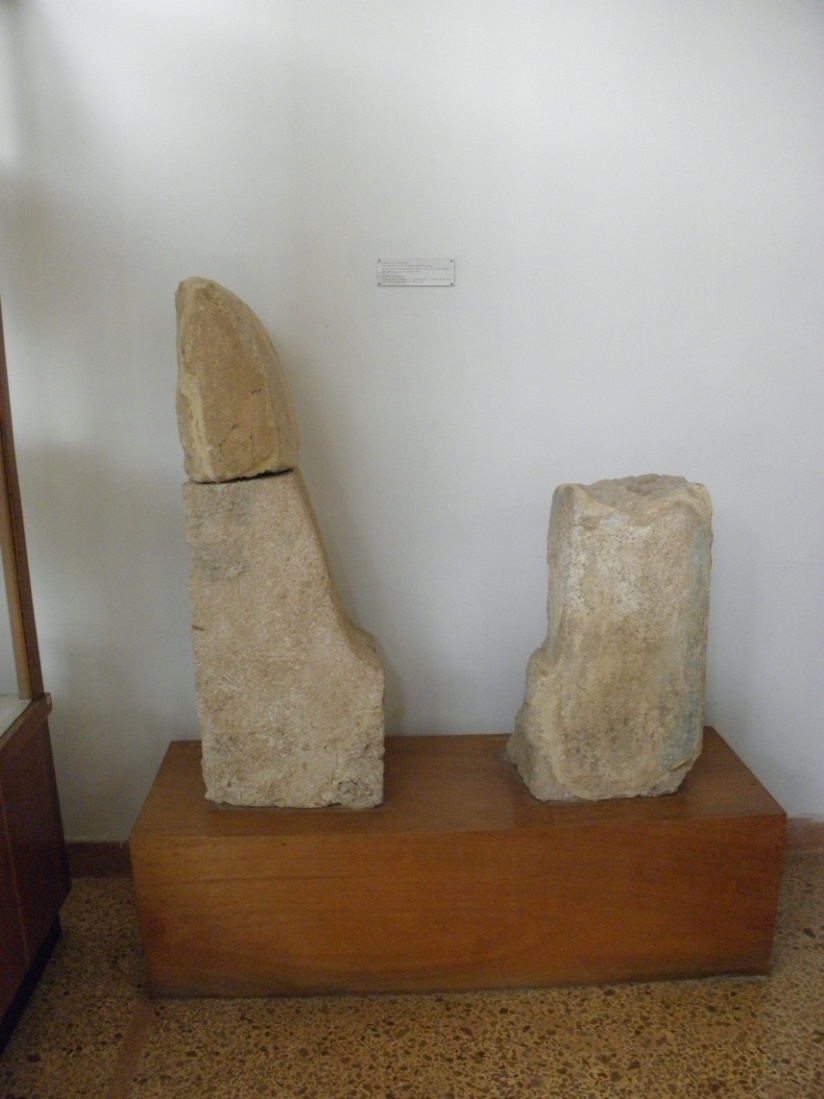 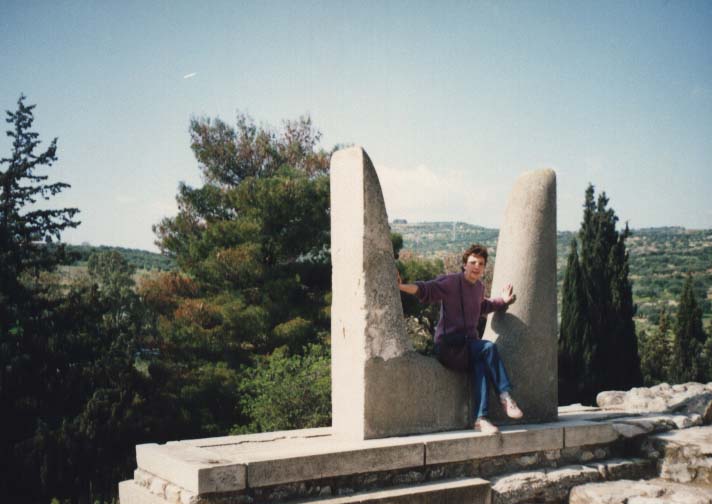 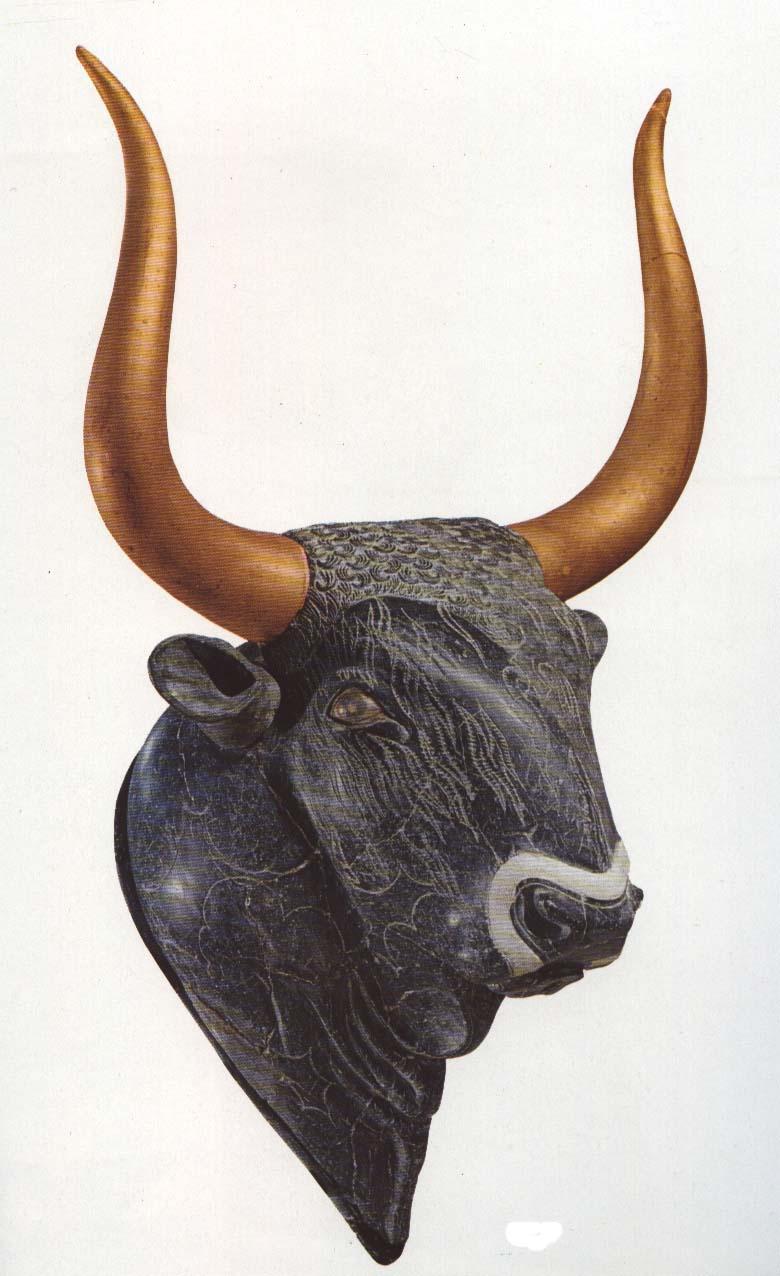 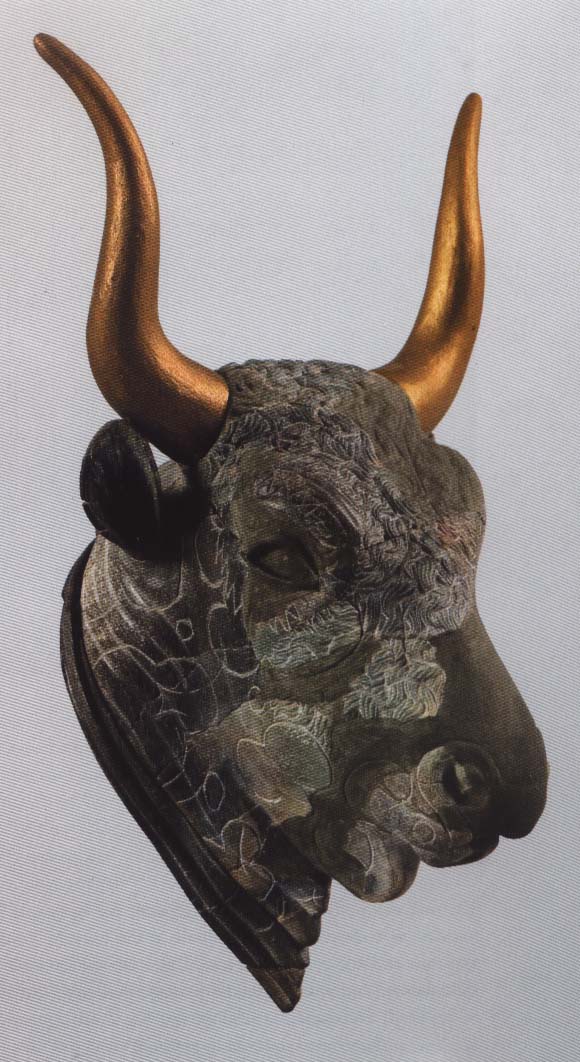 Ритон от Кносос
Ритон от Закрос, Крит, ок. 1450 г. пр. Хр.
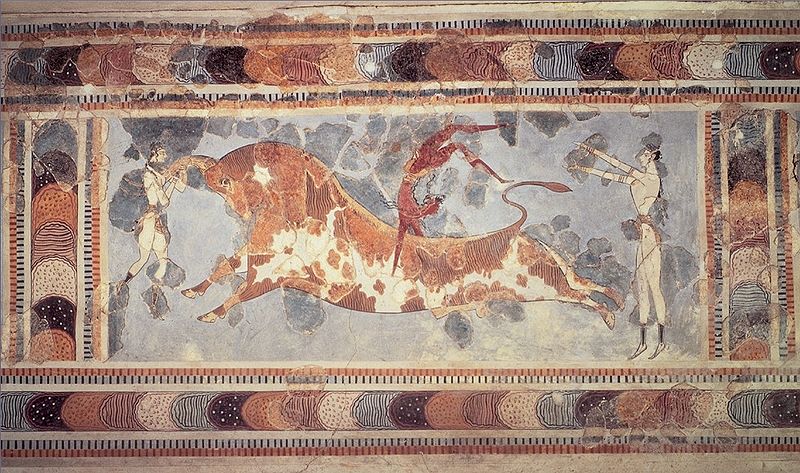 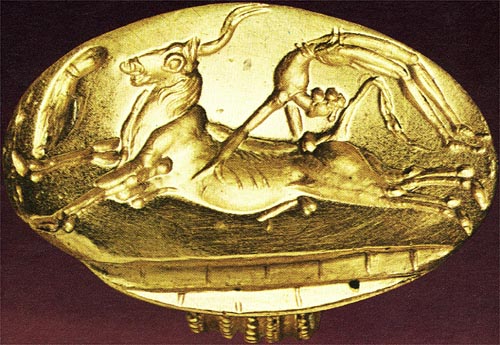 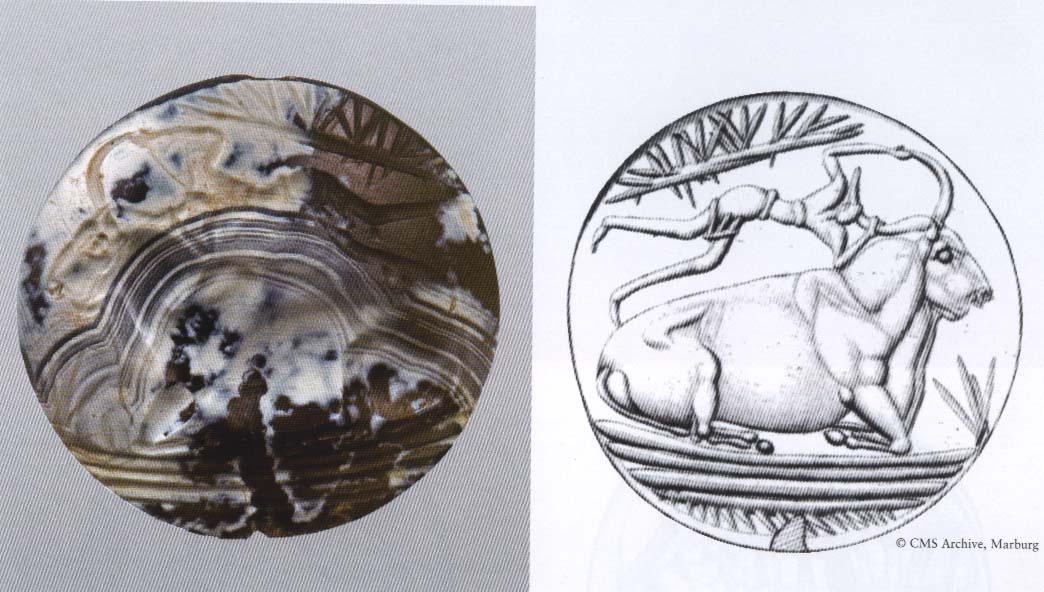 Печат от Малия, 1350 г. пр. Хр.
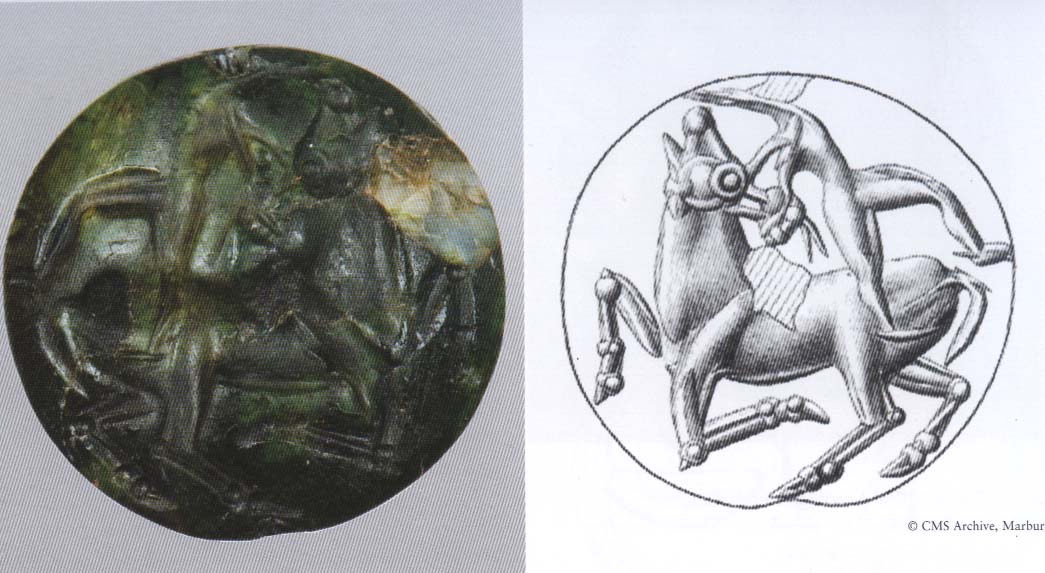 Пръстен-печат от Прейсос, Крит, 1400 г. пр. Хр.
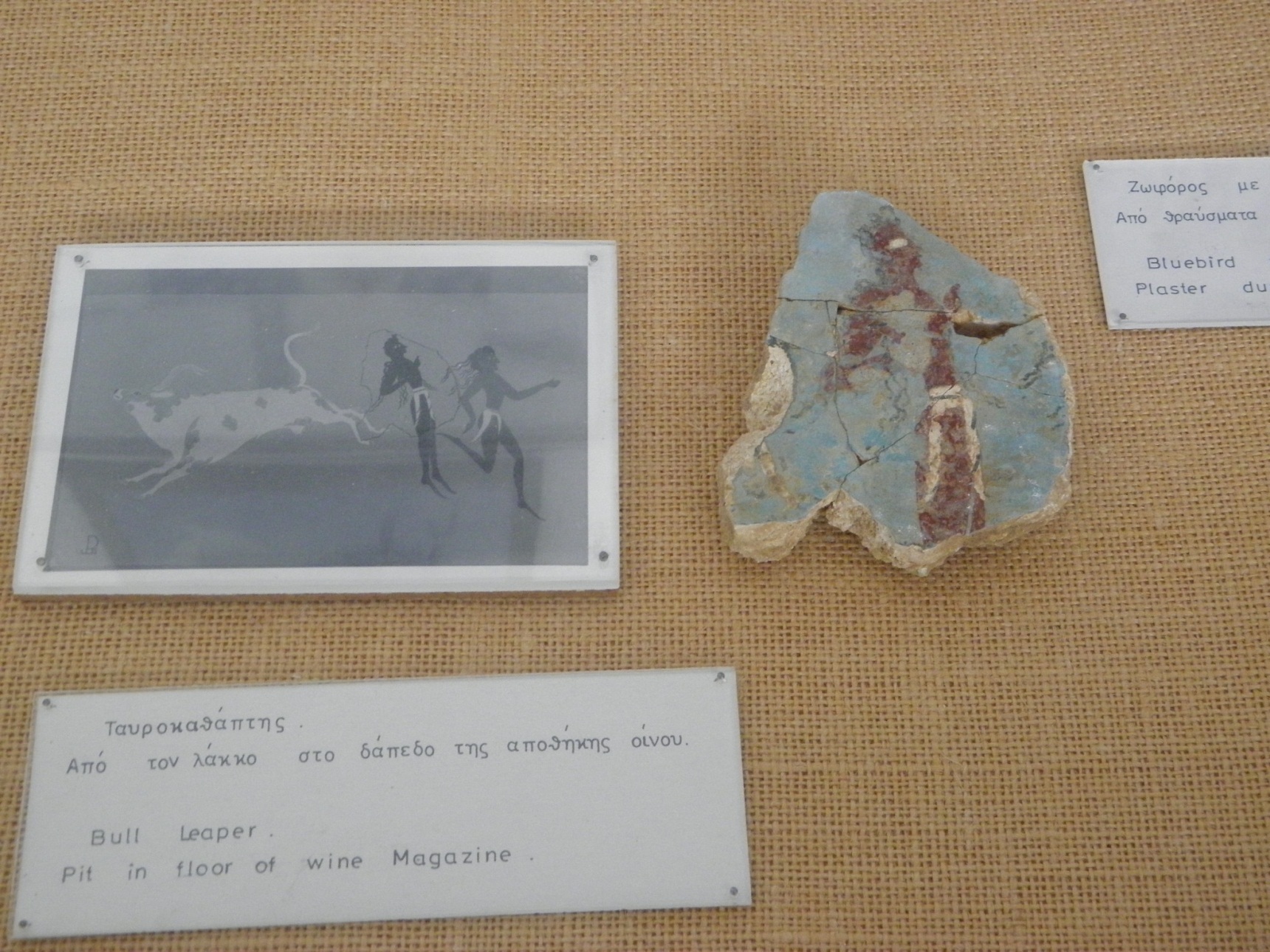 Фрагмент от фреска от Пилос
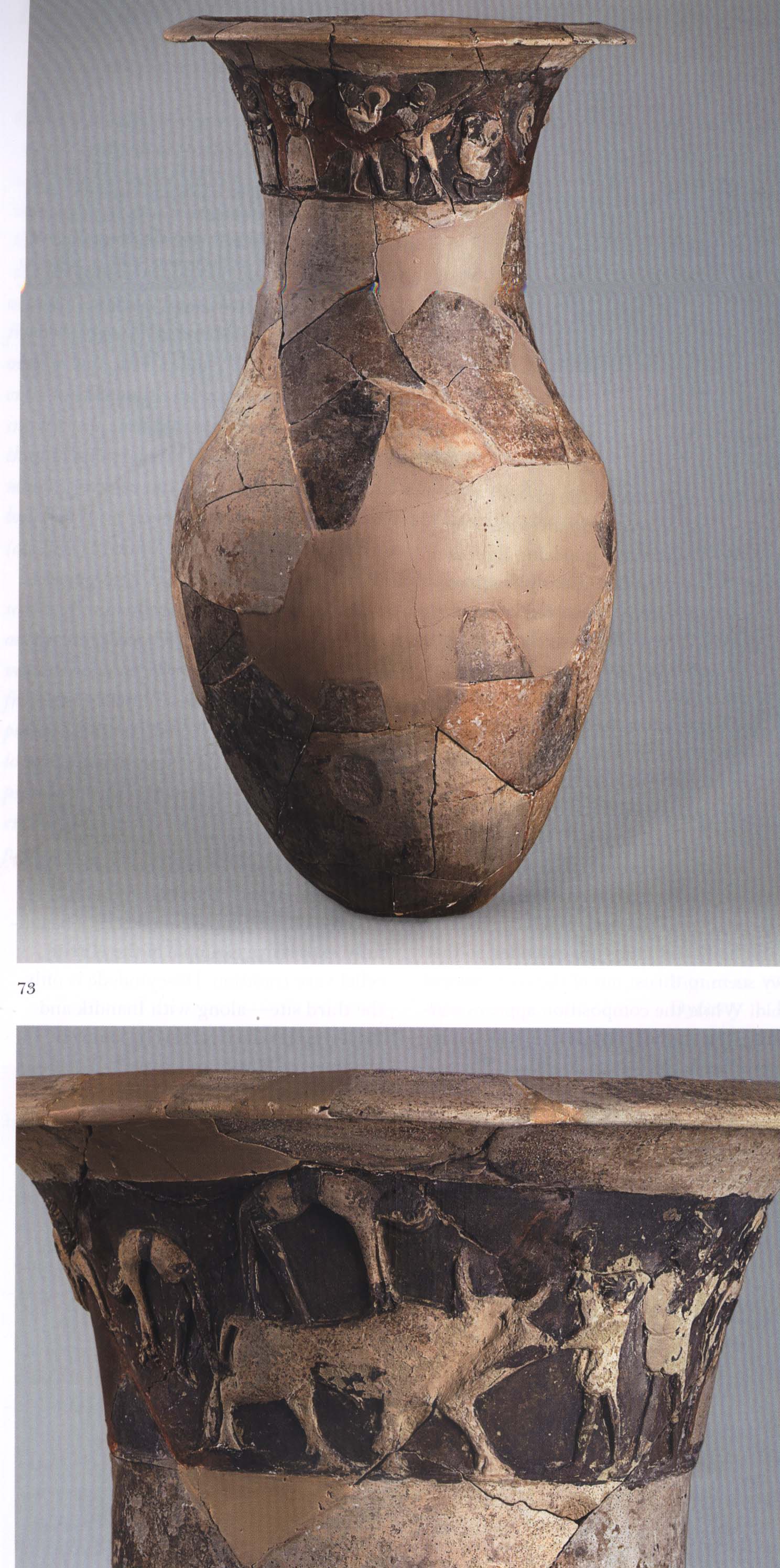 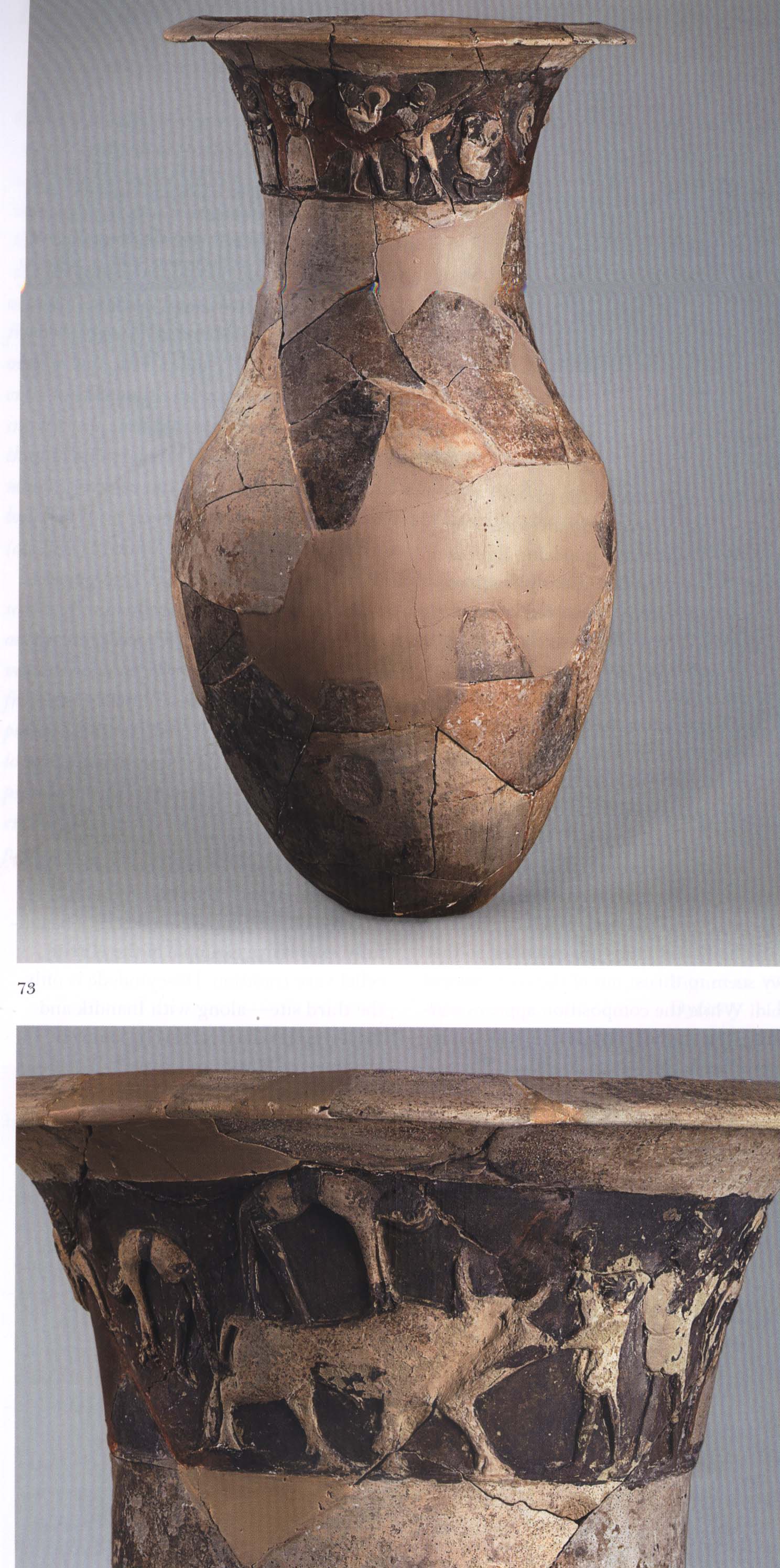 Релефна глинена ваза от Хюсеиндеде, Турция, 17 в. пр. Хр.
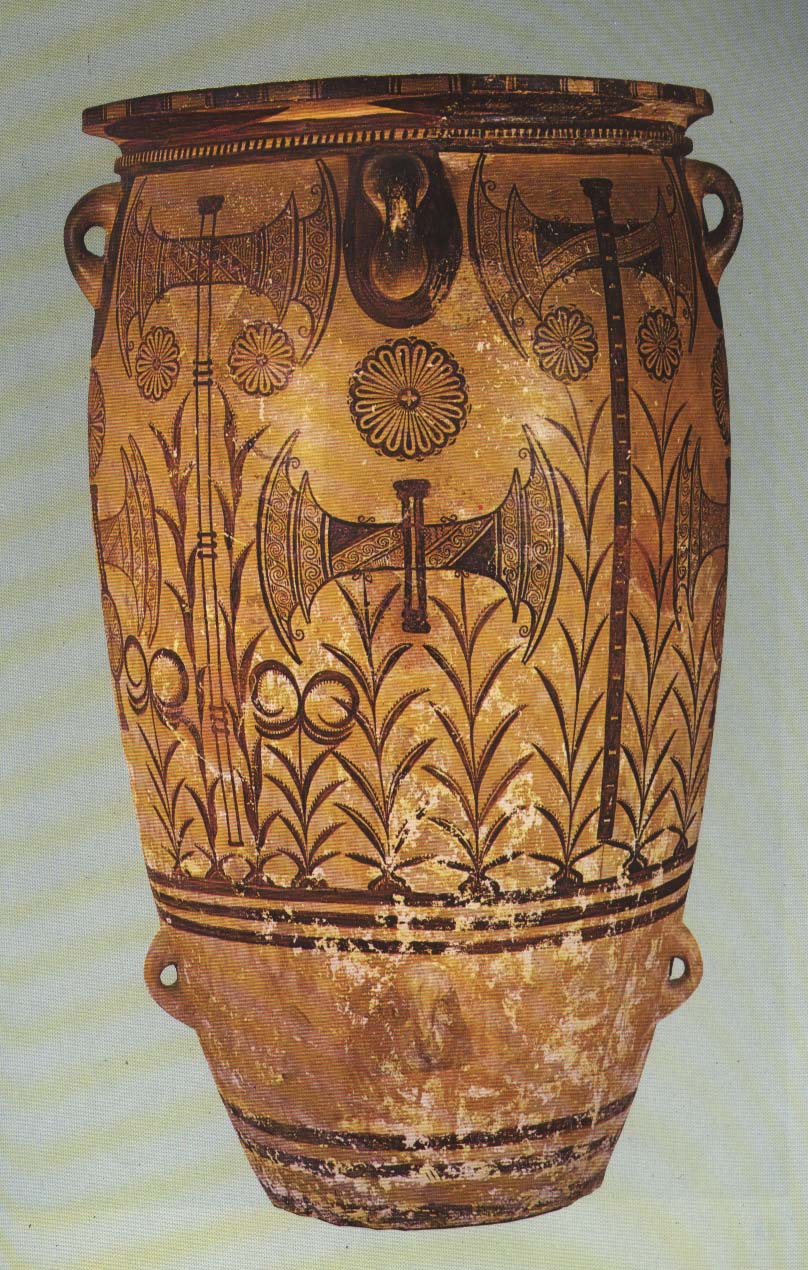 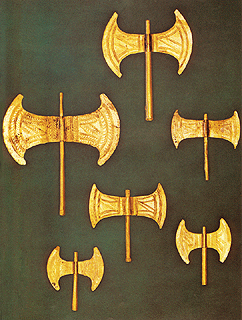 Златни двойни брадви-вотиви, намерени в пещерата Аркалохори
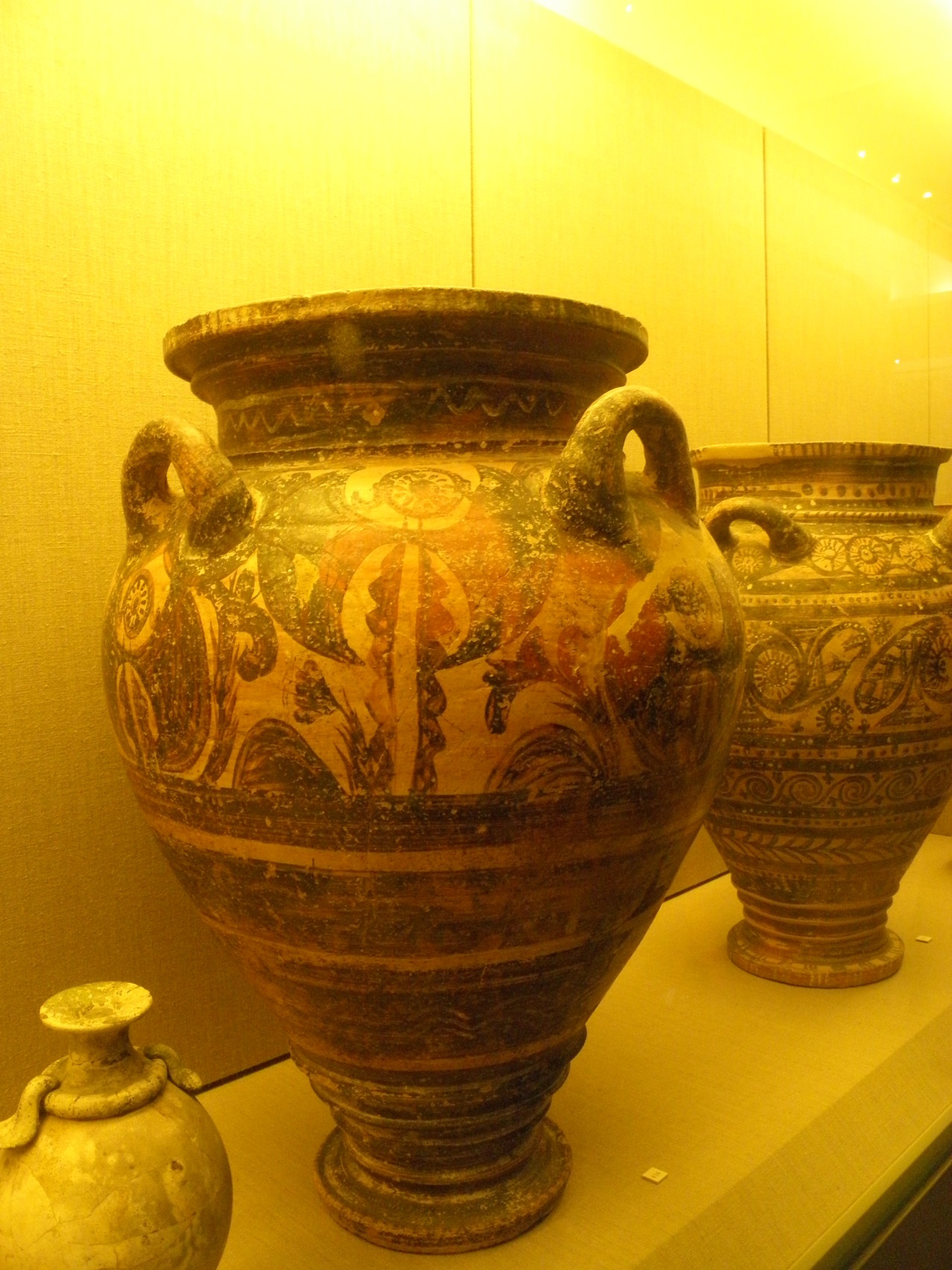 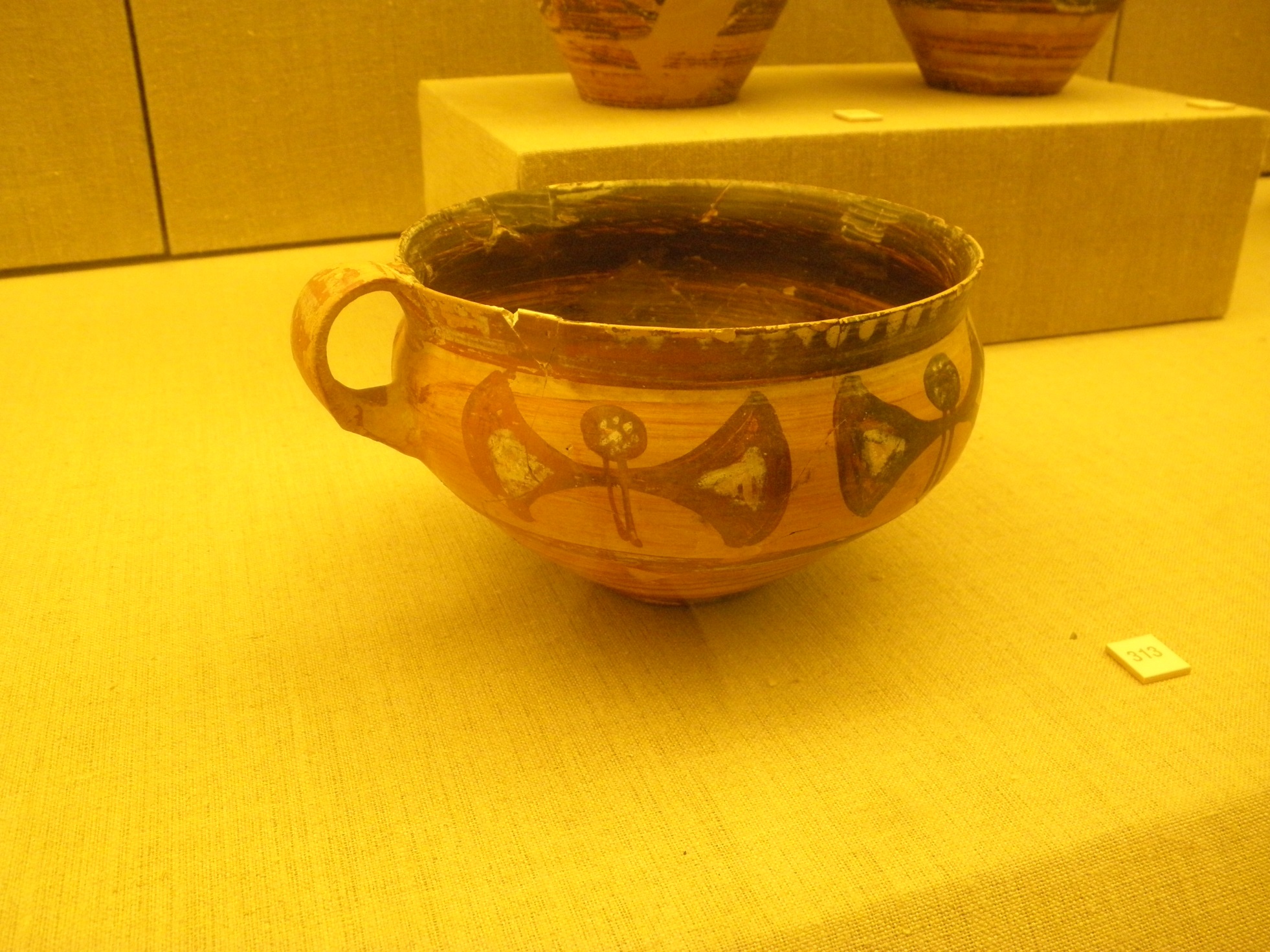 Акротири
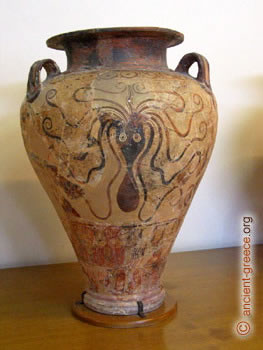 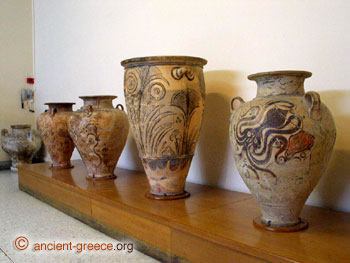 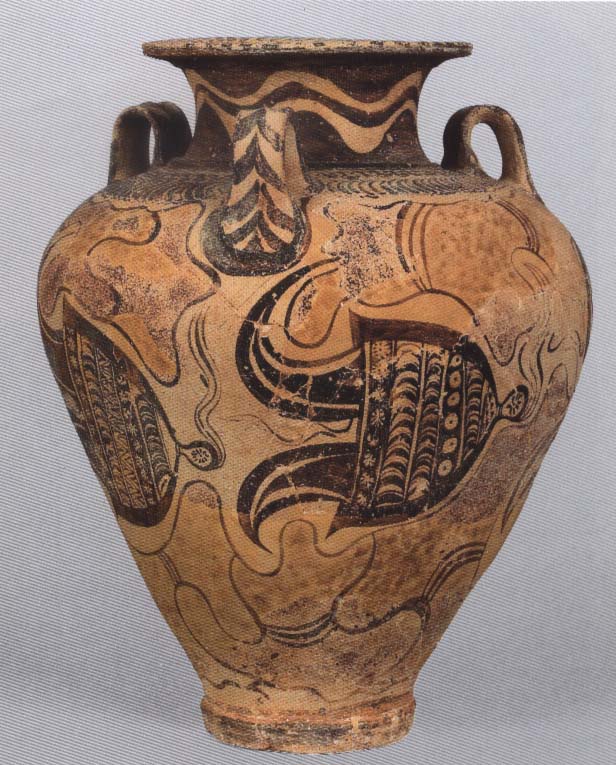 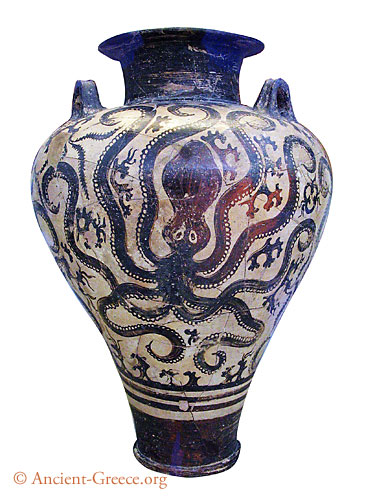 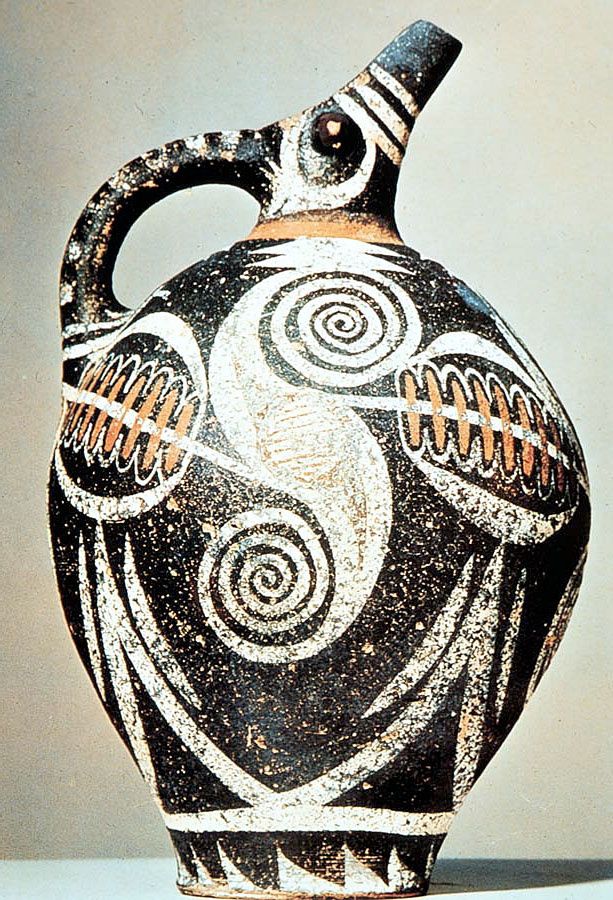 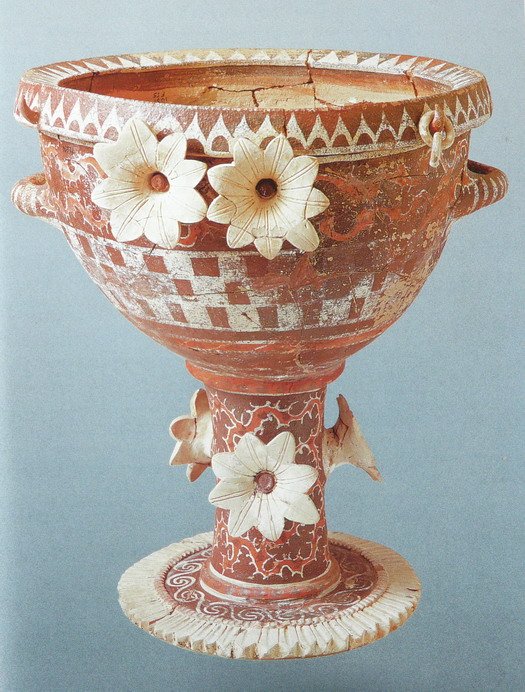 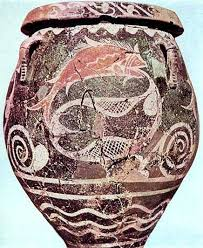 Полихромна керамика в стил „Камарес“
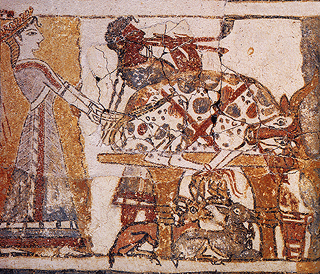 Фреска от Кносос
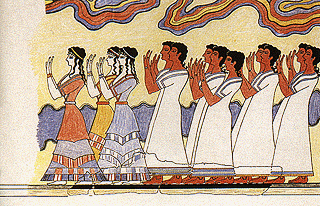 Фреска от Агия Триада
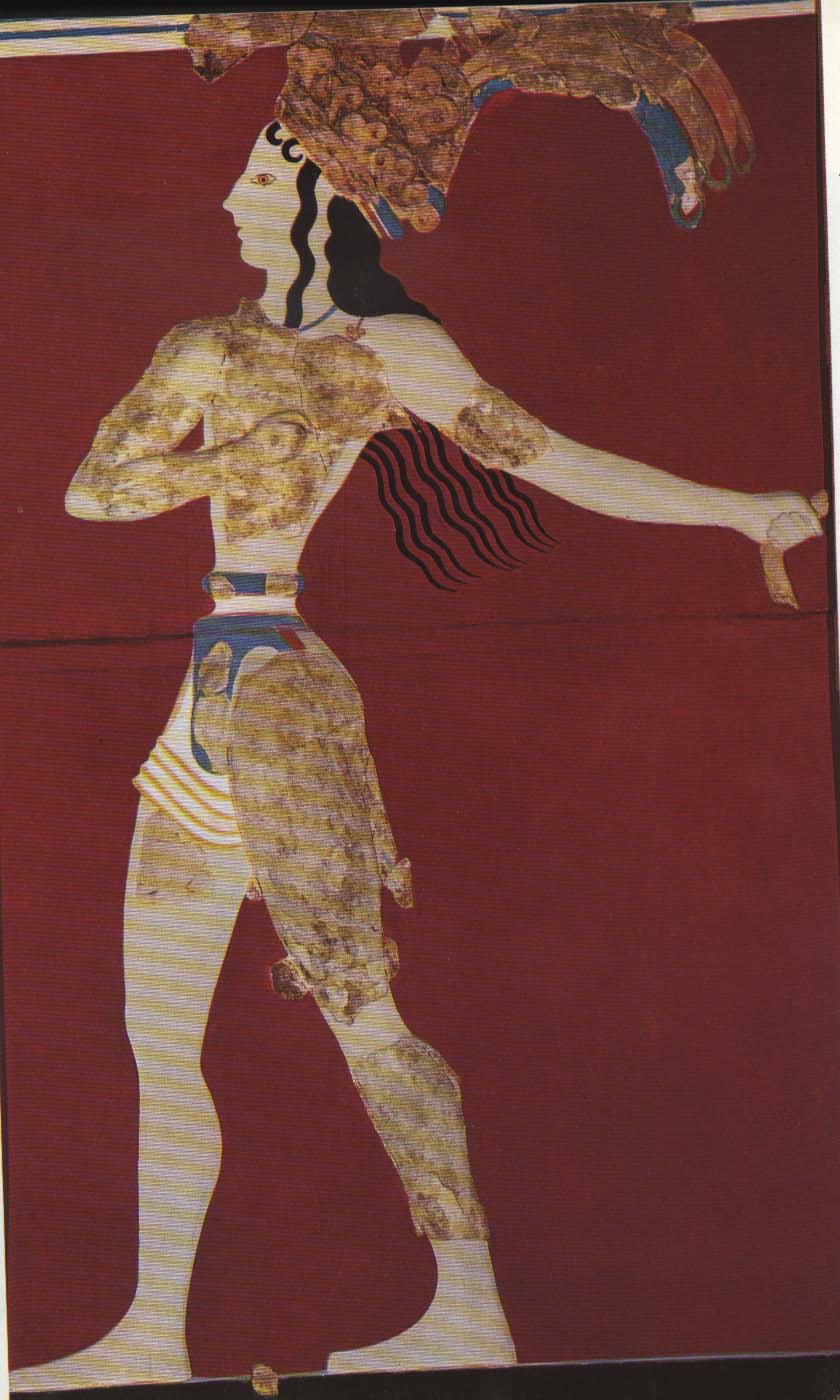 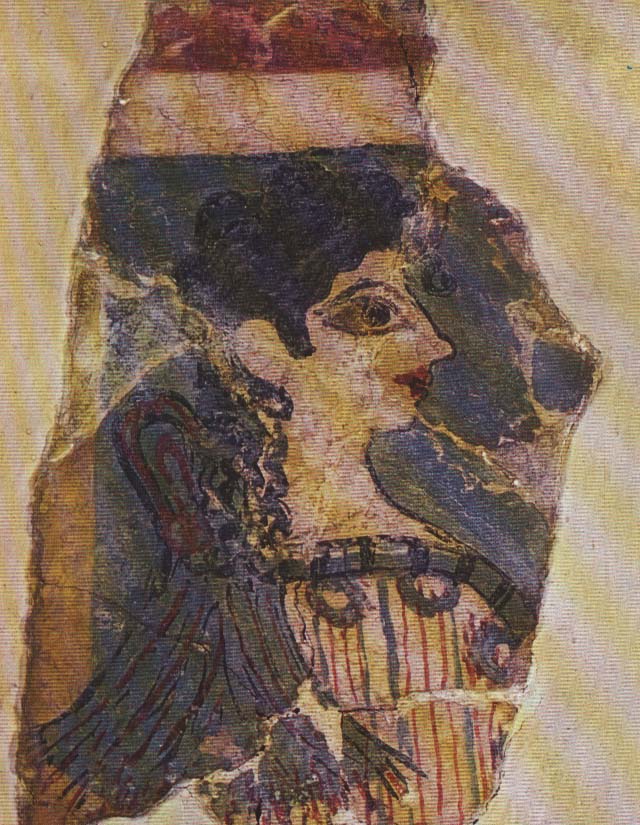 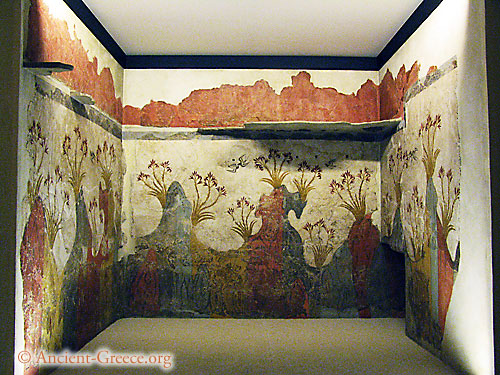 Фрески от Акротири на о. Тера (Санторини)
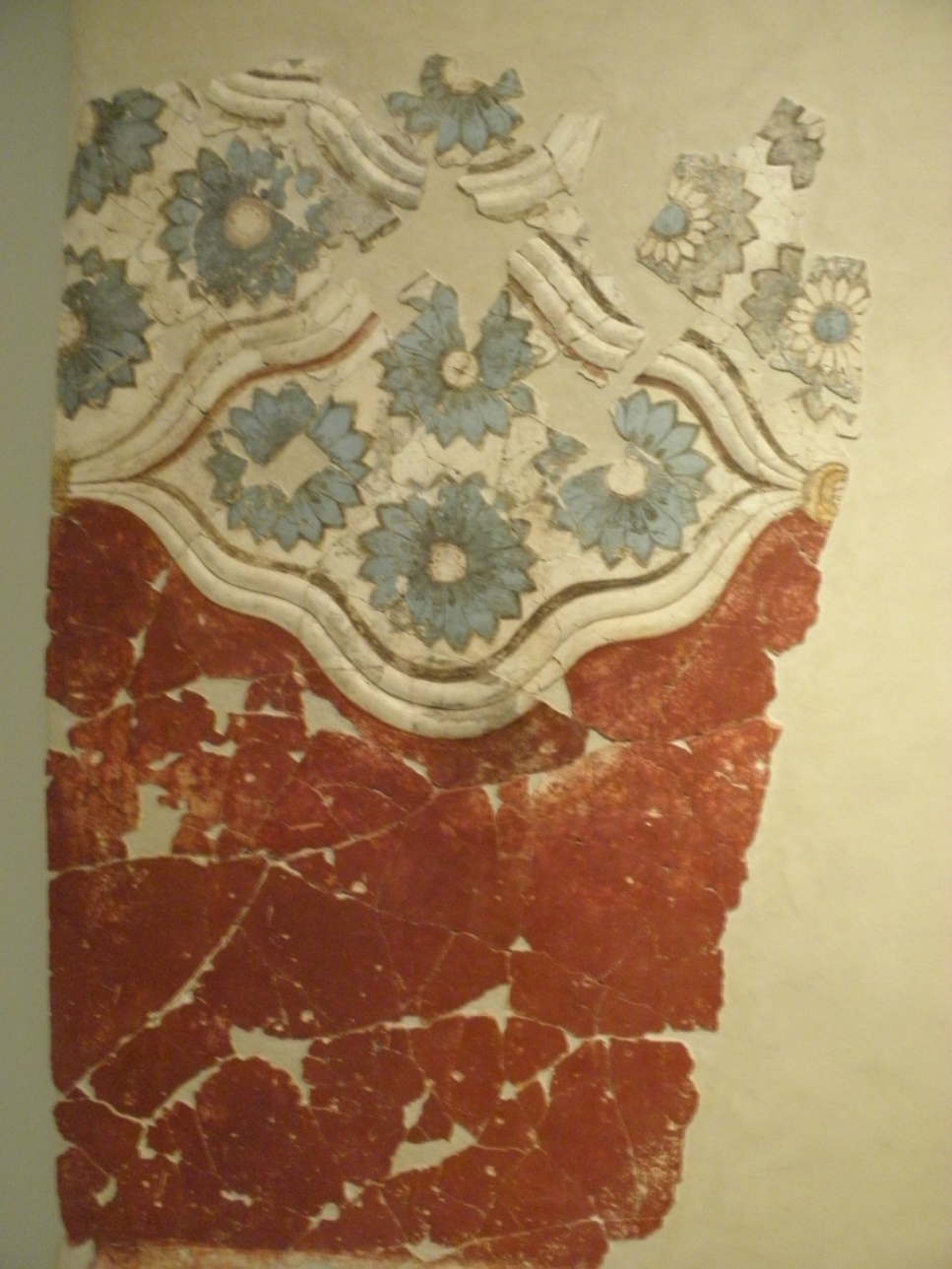 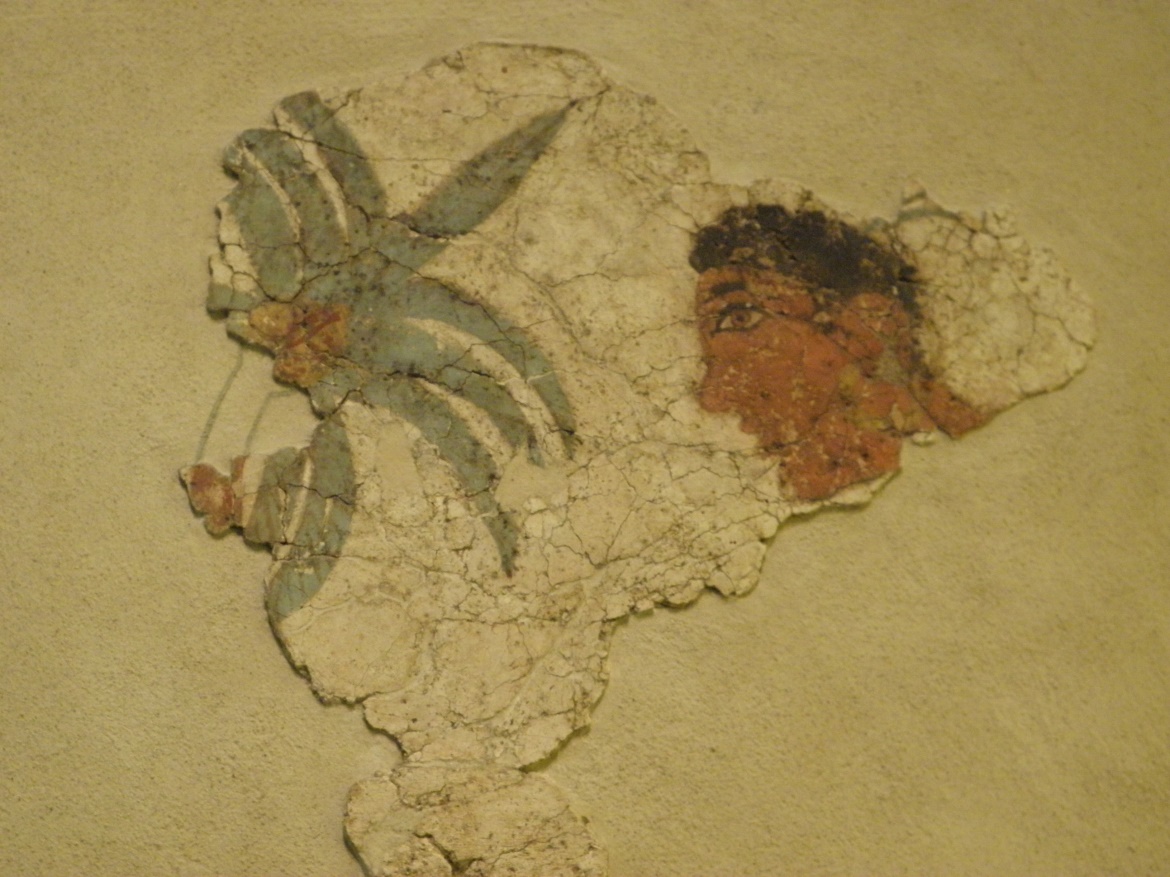 Фрески от Акротири
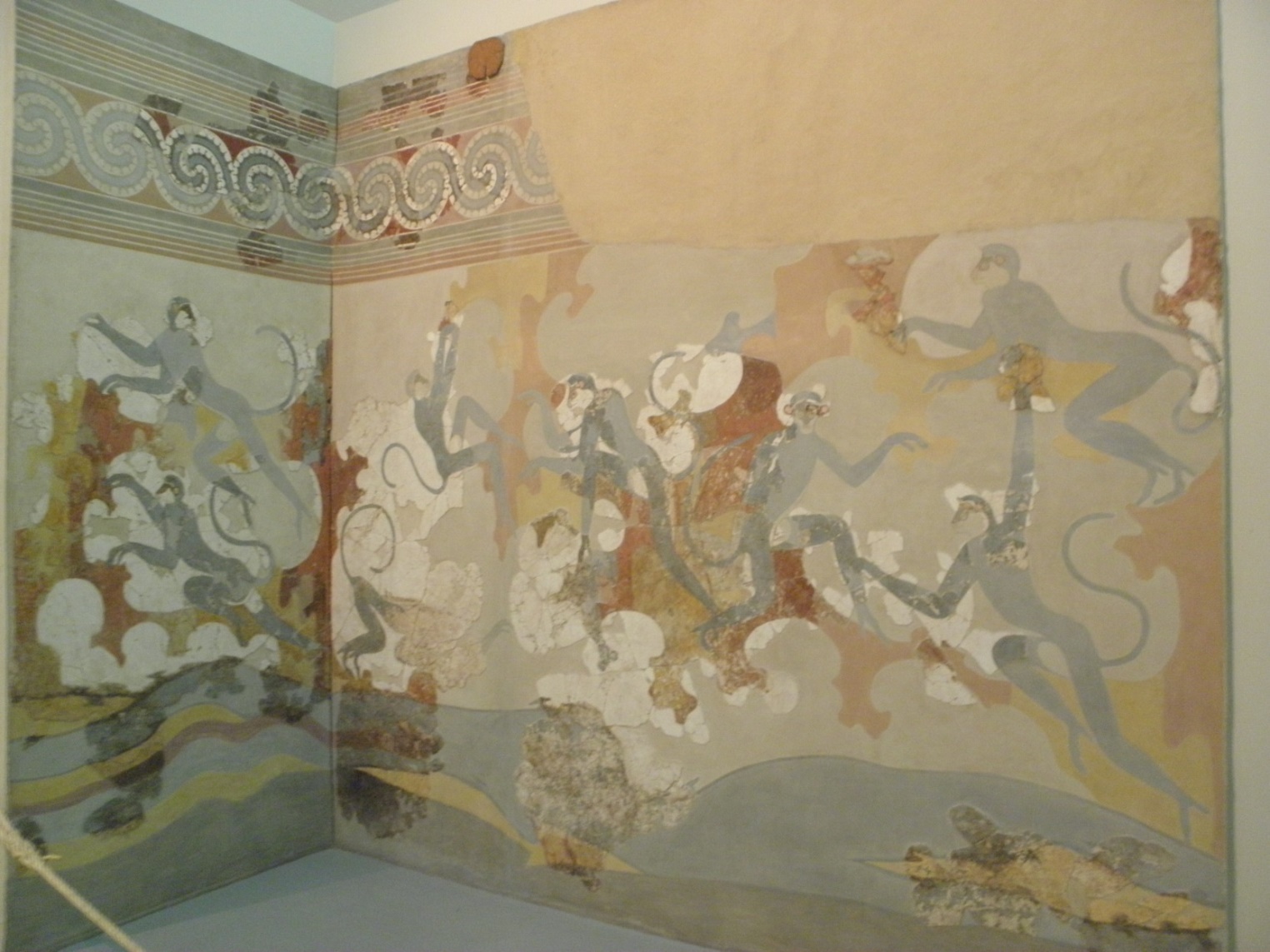 Фрески от Акротири
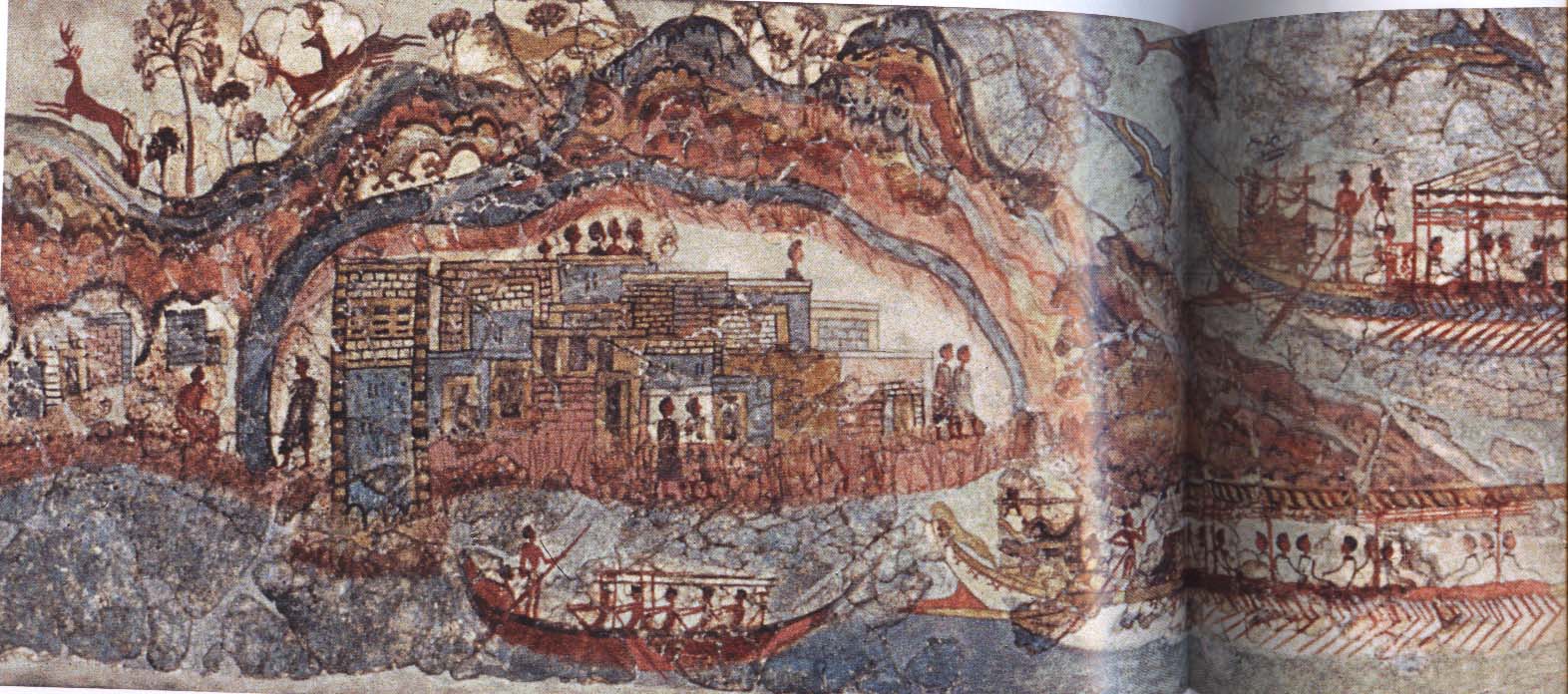 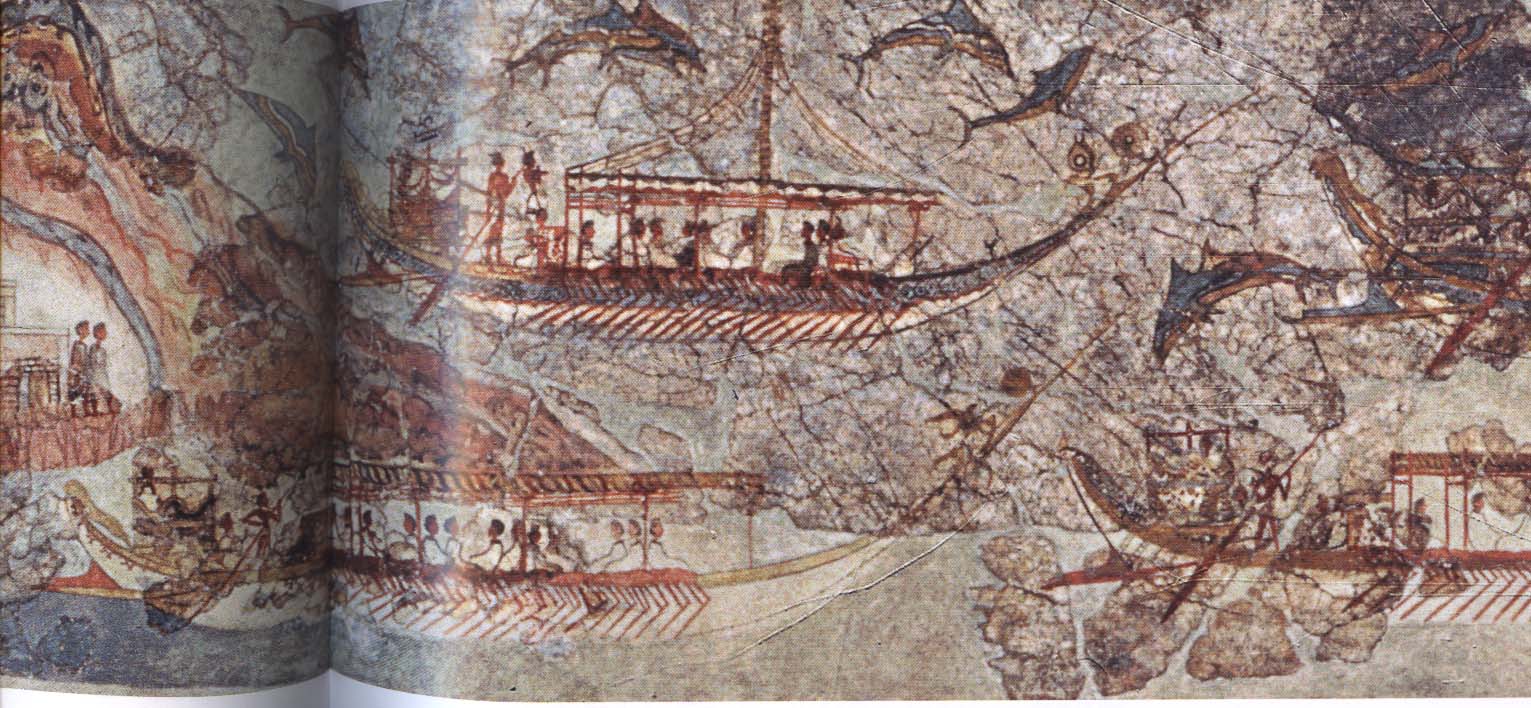 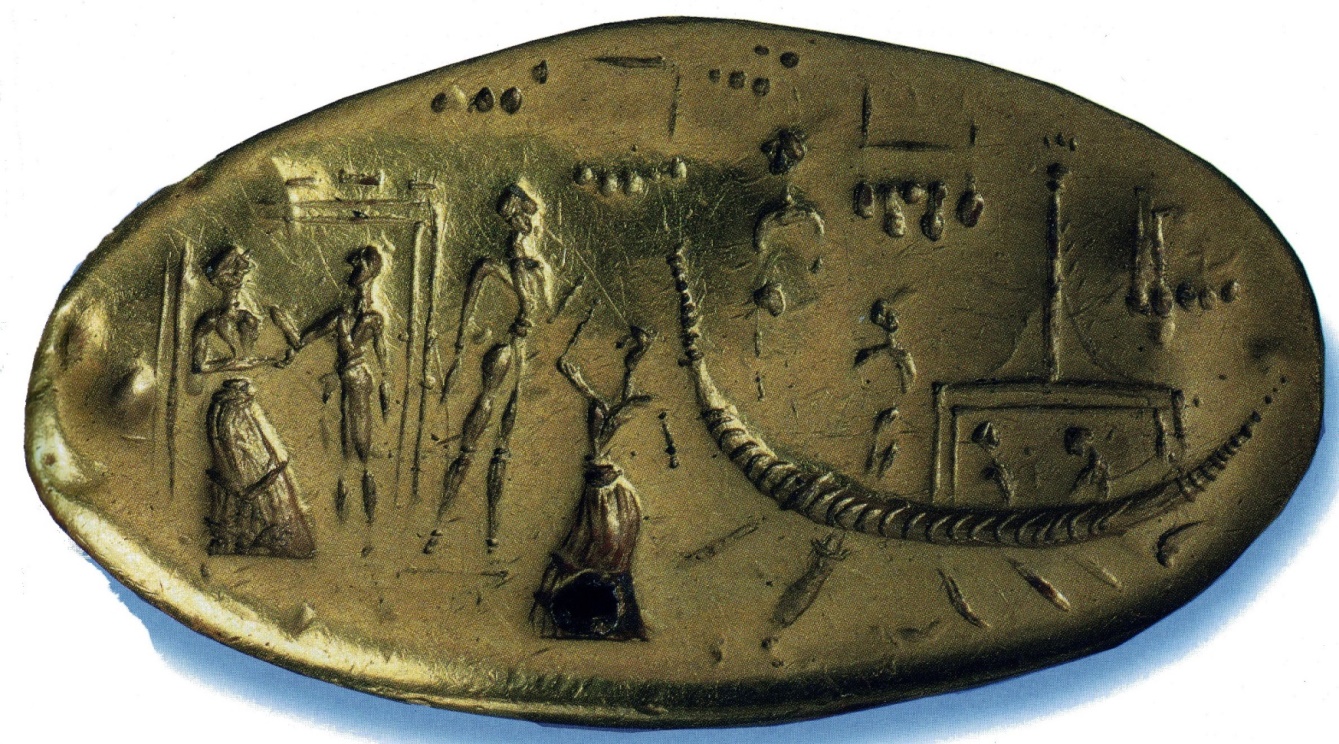 Фреска от Акротири
Фрески от Акротири, о. Тера
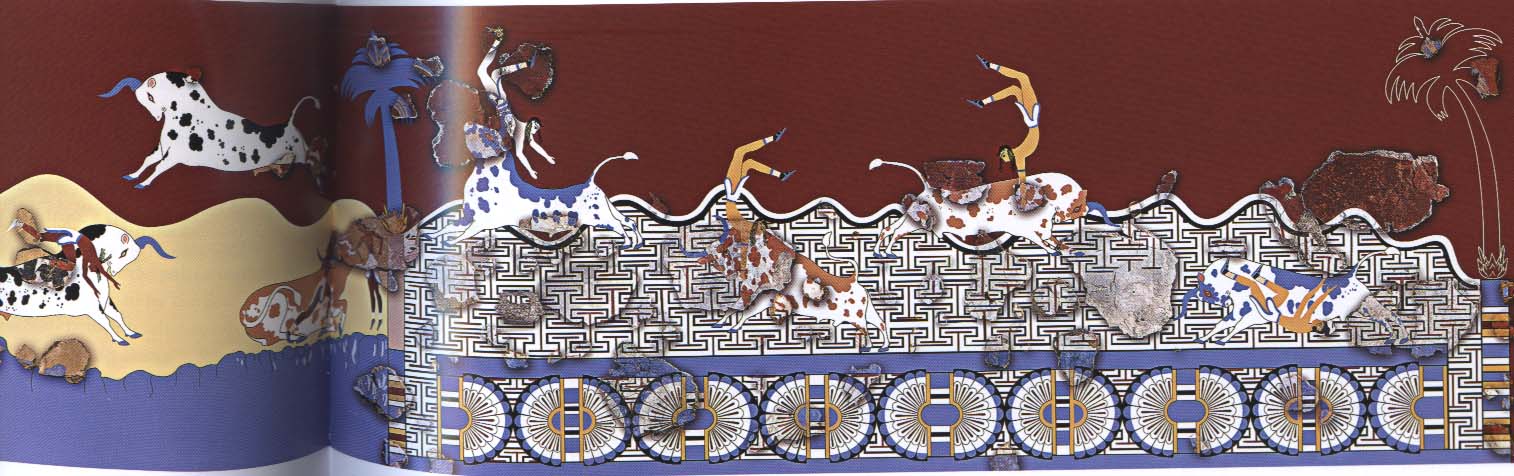 Графична реконструкция на фреска от Тел-ел-Даба, Етипет, делтата на Нил
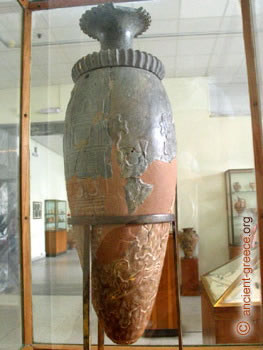 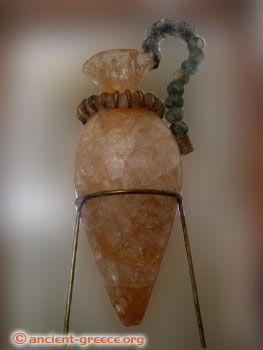 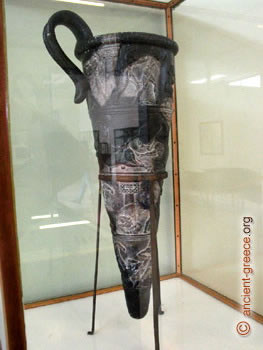 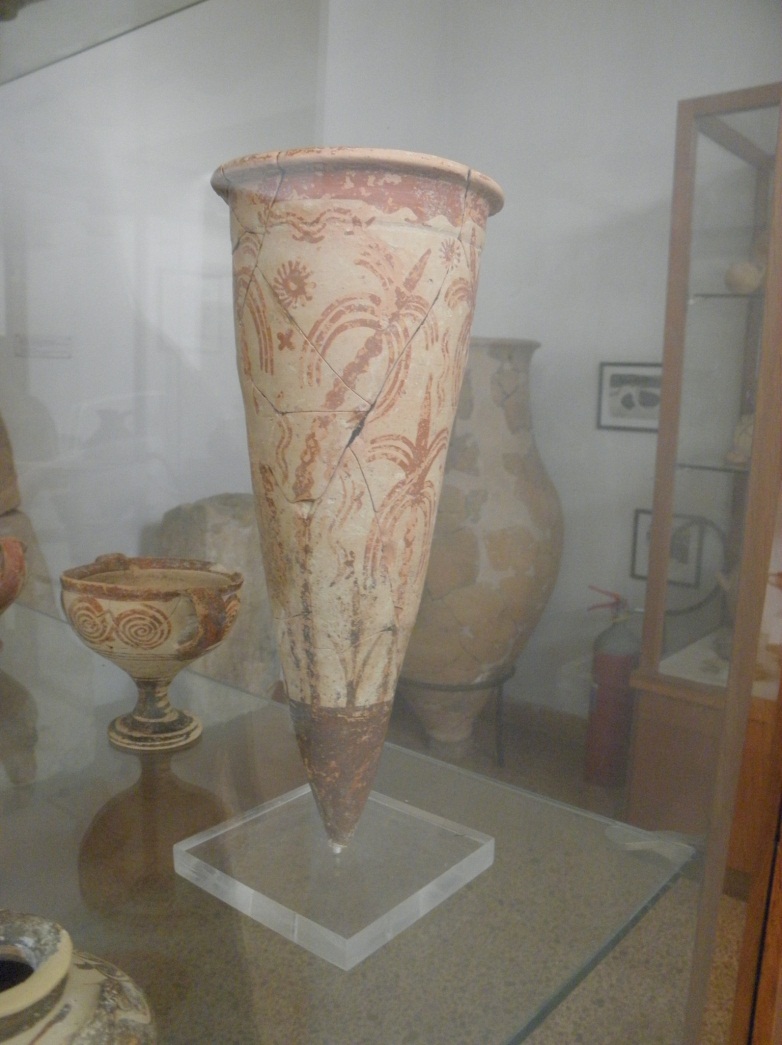 Ритони
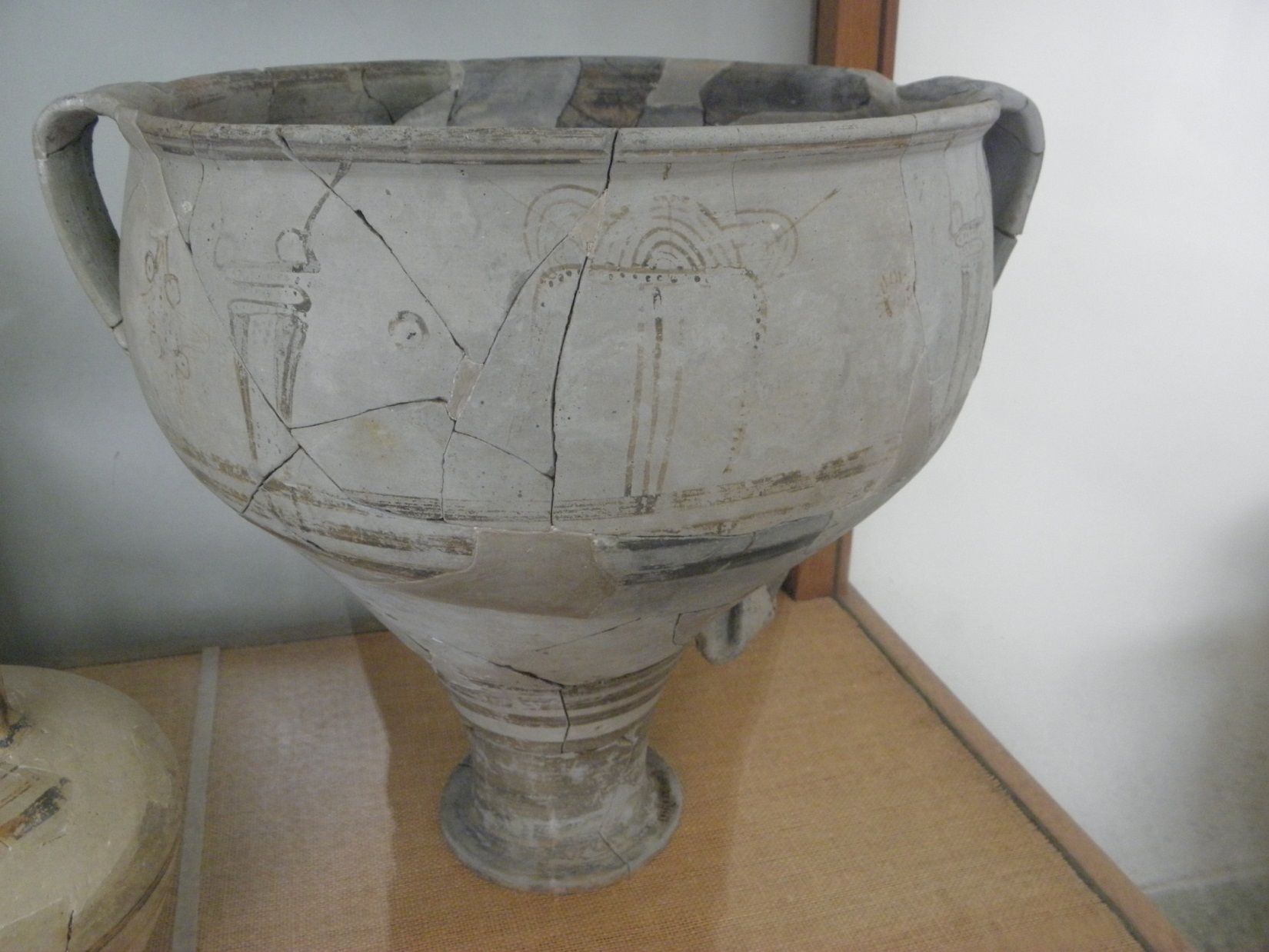 Ритуален съд от Пилос
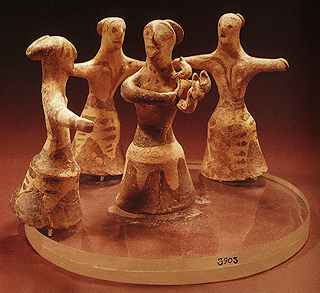 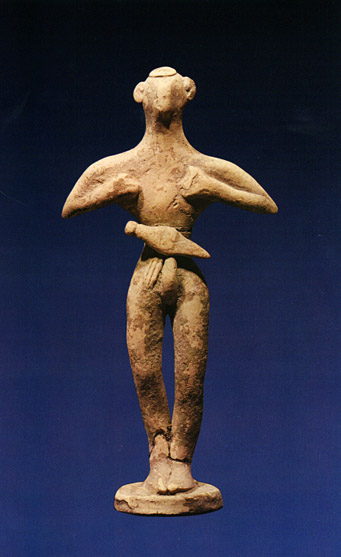 Глинени статуетки на танцуващи фигури от Палайкастро
Глинена фигурка от скалното светилище в Пецофас